員工福利計劃
人才是公司最重要的資產，有健康快樂的員工，才有高效率的企業，秀育致力提供給員工一個樂活的職場環境，透過多樣化的福利設施，讓同仁於工作及休閒活動中醞釀創意與活力。基本福利除了生日禮金/節日禮券外，並提供結婚、生育、住院補助等不同額度的貼心補助津貼。

為促進工作與生活平衡，關心員工工作壓力、職家衝突、男女溝通差異等開設多堂課程，如【情緒芳療與自我照顧】、【練習與家人相愛，不相礙】、【男女大不同，怎麼溝才會通】等講座課程。

為使員工在工作忙碌之餘仍能夠適度抒壓促進員工情誼，也時常舉辦員工餐敘活動，並鼓勵員工眷屬共同參加員工旅遊，將關懷的觸角延伸至員工家庭，凝聚秀育大家庭的歸屬感。
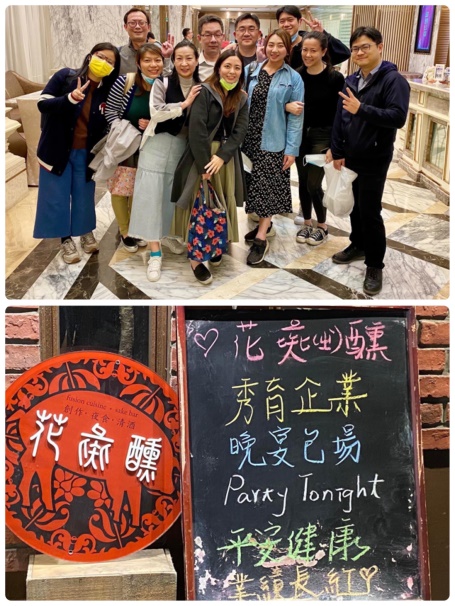 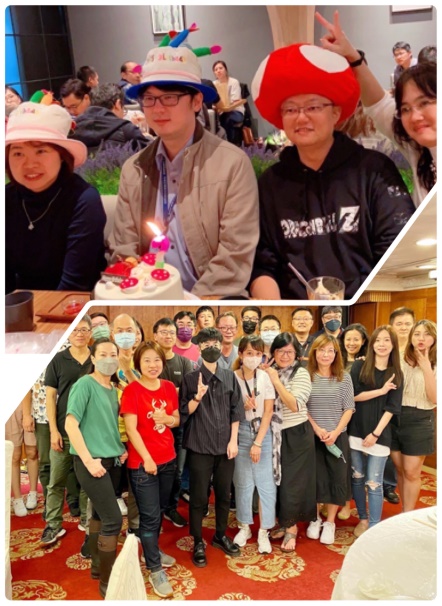 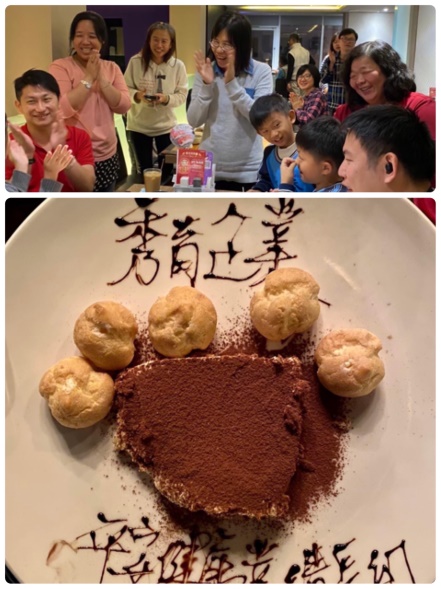 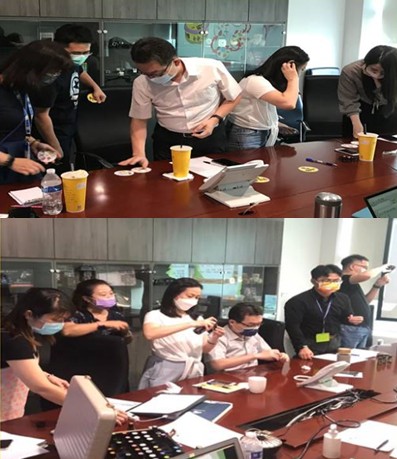 員工福利計劃
員工退休制度與實施情形
本公司秉持以人為本的理念，積極保障員工退休後的經濟生活，特依勞工退休金條例（勞退新制）辦理退休金制度如下：

雇主足額提撥率：本公司為員工每月確實提撥員工退休金，提撥率不低於員工每月工資百分之六。

鼓勵員工自願提繳：本公司宣導鼓勵員工自願提繳退休金，除可享有政府保證收益，保障退休金收益穩定成長，另具有節稅效益(自願提繳之退休金可於當年個人綜合所得總額中扣除，節省稅務支出)。

退休金諮詢服務：屆齡退休年齡之員工，本公司提供完善之退休金諮詢服務，透過以上完善的退休金制度，本公司致力於為員工打造安心無虞的退休生活。

本公司中國之子公司員工，享有由中國政府運營的退休福利計畫的權益(五險一金之養老保險)，這也是公司對員工福利的重要承諾之一。根據政府規定，我們會根據員工的薪資比例，定期向退休福利計畫進行繳納，以確保員工在退休後能夠享受到充裕的福利待遇。